ČERVEN 2017
Bc. Michal Pospíšil
PROCES ZÍSKÁVÁNÍ VEŘEJNÝCH ZAKÁZEK Z POHLEDU DODAVATELE STAVBY
DIPLOMOVÁ PRÁCE

Vedoucí práce: Ing. Terezie Vondráčková, Ph.D.
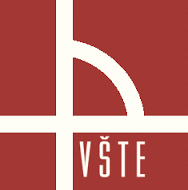 VYSOKÁ ŠKOLA TECHNICKÁ A EKONOMICKÁ V ČESKÝCH BUDĚJOVICÍCH
Veřejná zakázka na stavební práce
Předmětem zakázky jsou stavební práce nebo dodání stavby jako celku.
Režim veřejné zakázky:

 nadlimitní veřejné zakázky – nad 142 mil.

 podlimitní veřejné zakázky – rozmezí 6 mil. až 142 mil.

 veřejné zakázky malého rozsahu – pod 6 mil.
Základní principy při zadávání veřejných zakázek
Zásada transparentnosti
evidence všech úkonů v písemné formě
celý proces zadání veřejné zakázky je zdokumentován a je přístupný všem uchazečům

Zásada rovného zacházení
se všemi uchazeči je jednáno rovnocenně a stejným způsobem

3.	Zásada diskriminace
	stanovení zadávacích podmínek, které nebudou diskriminovat žádného kvalifikovaného uchazeče

4.	Zásada přiměřenosti
	podmínky zadávacího řízení musí být přiměřené předmětu a rozsahu zadávané zakázky
Kvalifikace dodavatelů
Základní kvalifikační předpoklady
trestní bezúhonnost; řádné placení daní, pojistného na veřejné zdravotní pojištění a sociálním zabezpečení, dodavatel nemůže být v likvidaci

Profesní kvalifikační předpoklady
výpis z obchodního rejstříku, doklady o oprávnění k podnikání, případně o členství v samosprávné komoře nebo odborné způsobilosti

Ekonomické kvalifikační předpoklady
stanoveny na základě výše ročního obratu ve třech po sobě jdoucích předchozích letech

Technické kvalifikační předpoklady
referenční zakázky, seznam techniků, doklady o kvalifikaci zaměstnanců, seznam strojů, počet zaměstnanců
Druhy zadávacích řízení

Zjednodušení podlimitní řízení
 použití u jasně definovaných zakázek, možnost definovat vlastní podmínky kvalifikace

Otevřené řízení
 zadavatel vyzývá neomezené množství uchazečů k podání nabídky

Užší řízení
 1. kolo – zadavatel vyzývá neomezené množství uchazečů k podání žádosti o účast a prokázání kvalifikace
 2. kolo – účastní se pouze dodavatelé vyzvaní zadavatelem

Jednací řízení s uveřejněním
 užívá se v situacích, kdy zadavatel nezná všechna možná dostupná řešení a informace pro splnění zakázky, které se mohou vyjasňovat až v průběhu podávání nabídek
 probíhá ve dvou kolech
Druhy zadávacích řízení

Jednací řízení bez uveřejnění
 pouze v odůvodněných případech – např. do předchozího zadávacího řízení nebyly podány žádné nabídky, žádná nabídka nesplňovala podmínky kvalifikace
 zakázky na umělecká díla, řešení naléhavých situací, aj.

Řízení se soutěžním dialogem
 užití u velmi složitých zakázek, kdy nelze předem definovat řešení a technické podmínky – technické řešení se vymýšlí v průběhu zakázky
 probíhá ve dvou kolech

Řízení o inovačním partnerství
 řízení, v jehož průběhu se vyvíjí inovativní řešení
 jsou stanovena pravidla pro odměňování partnerů za dosažení stanovených cílů
Druhy zadávacích řízení

Koncesní řízení
 koncesionář se zavazuje k provedení díla a po jeho dokončení má z poskytnutého plnění užitek – např. výstavba parkovacího domu a jeho následné provozování
Průběh výběrového řízení

Zveřejnění veřejné zakázky – zadavatel
Vyhledání veřejné zakázky – dodavatel
Zpracování nabídky – dodavatel
Kvalifikace dodavatele – dodavatel
Podání nabídky – dodavatel
Otevírání obálek – zadavatel
Posouzení a hodnocení nabídek – zadavatel
Výběr nejvhodnější nabídky – zadavatel
Zveřejnění výsledků zadávacího řízení – zadavatel
Uzavření smlouvy o dílo – zadavatel
Nebo zrušení zadávacího řízení – zadavatel
Zpráva zadavatele - zadavatel
VÝZKUMNÝ PROBLÉM

Problematika stanovení nabídkové ceny – sestavení nabídkového rozpočtu.

Sestavení nabídky do veřejné soutěže.

Změny zákona č. 134/2016 o zadávání veřejných zakázek.
METODIKA PRÁCE

Metody sběru dat:

Pozorování
 získání informací ohledně struktuře vybrané firmy a náplni práce jednotlivých zaměstnanců

Rozhovor
 vedení rozhovoru ohledně určování režijních nákladů na vybranou zakázku

Metody zpracování dat:

Nákladově orientovaná metoda tvorby cen
 založena na kalkulaci skutečných nákladů na realizaci dané zakázky
METODIKA PRÁCE

Metody hodnocení dat:

Multikriteriální analýza
 hodnocení několika alternativ na základě osobně určených kritérií, přičemž platí pravidlo, že alternativa hodnocená podle jednoho kritéria jako nejlepší není takto hodnocena podle jiného kritéria

 alternativa – označení jednotlivých možností, ze kterých vybíráme

 kritérium – určená vlastnost, kterou posuzujeme u každé alternativy

 váha – je přiřazena každému kritériu, vyjadřuje důležitost kritéria vzhledem k ostatním kritériím
POSTUP PŘI TVORBĚ VEŘEJNÉ ZAKÁZKY

Výběr veřejné zakázky:

 výběr probíhá na základě několika klíčových informací

 předmět veřejné zakázky

 doba realizace veřejné zakázky

 platební podmínky a splatnost faktur

 požadované záruky

 smluvní pokuty
POSTUP PŘI TVORBĚ VEŘEJNÉ ZAKÁZKY

Sestavení cenové nabídky:

Ocenění výkazu výměr podle softwaru pro ocenění stavební výroby
 Rozeslání poptávek na subdodavatelské práce
 Stanovení nákladů na pořízení stavebního materiálu
 Stanovení nákladů na vlastní zaměstnance
Stanovení nákladů na dopravu zaměstnanců a materiálu na stavbu
Určení výše režie firmy
Určení výše zisku firmy
Ocenění výkazu výměr podle softwaru

získání orientačních cen

kontrolní funkce – zabránění fatálním chybám při ceněné stavebních prací


Rozeslání poptávek na speciální práce

ocenění subdodávek a prací, které není firma schopna realizovat vlastními silami – v tomto případě výroba dřevěných oken
3. 	Stanovení nákladů na pořízení stavebního materiálu

náklad je získán na základě cen od dodavatelů stavebního materiálu, údaje o spotřebě, zkušenosti se skutečnou spotřebou

pozor na požadované parametry u materiálů – součinitele tepelné vodivosti, hmotnosti, pevnosti, prodyšnost, aj.
4.	Stanovení nákladů na vlastní zaměstnance

určení na základě harmonogramu prací a počtu zaměstnanců pro realizaci dílčích prací

odhad časové náročnosti prací prováděn na základě zkušeností z předchozích realizací

Stanovení nákladů na dopravu zaměstnanců a materiálu na stavbu

výdaje na osobní automobily, nákladní automobily, servis

Určení výše režie firmy

na základě znalosti účetních výkazů firmy a rozhovoru s jednatelem firmy
Určení výše zisku firmy

Provádění jednoduchého průzkumu trhu – běžné ceny obdobných veřejných zakázek v daném regionu
Určení výše zisku firmy

Multikriteriální hodnocení
Kritéria

1. potřeba získání stavby z důvodu nedostatečného množství zakázek na dané období
2. potřeba získání stavby jako reference pro další zakázky
3. přihlédnutí k analýze cenových hladin obdobných zakázek při akceptování požadavku jednatele na maximální zisk

- kritériím je přiřazena váha podle jejich důležitosti pro vedení firmy
Multikriteriální hodnocení
POSTUP PŘI TVORBĚ VEŘEJNÉ ZAKÁZKY

Nabídka stavební firmy:

 doložení všech požadovaných dokumentů – harmonogramy, seznamy subdodavatelů, apod.

 podepsání smlouvy o dílo – osoba oprávněná jednat za uchazeče, a doložení všech příloh smlouvy o dílo

 ocenění všech položek v rozpočtu

 pravdivé uvedení referenčních staveb

 odevzdání nabídky v požadovaném termínu
ZMĚNY ZÁKONA č. 134/2016 O ZADÁVÁNÍ VEŘEJNÝCH ZAKÁZEK - příklady


 rozšíření o zásadu přiměřenosti

 rozšíření požadavků na kvalifikace – nově je provedeno rozšíření o ekonomickou kvalifikaci

 změna ve způsobu posouzení a hodnocení nabídek – zadavatel nejprve nabídky vyhodnotí a poté provede posouzení splnění zadávacích podmínek pouze u nejlépe hodnocené nabídky = snížení administrativní zátěže

 stanovení termínu mimořádně nízká nabídková cena

 hodnocení nabídek – nejen kritérium nejnižší ceny, ale možnost hodnocení také nákladů na životní cyklus díla
ZÁVĚR

 ověření správnosti postupu při tvorbě cenové nabídky a ocenění položkového rozpočtu

 seznámení s novými ustanoveními zákona o zadávání veřejných zakázek

 kompletní sestavení cenové nabídky
DĚKUJI ZA POZORNOST
Bc. MICHAL POSPÍŠIL
UČO 8216